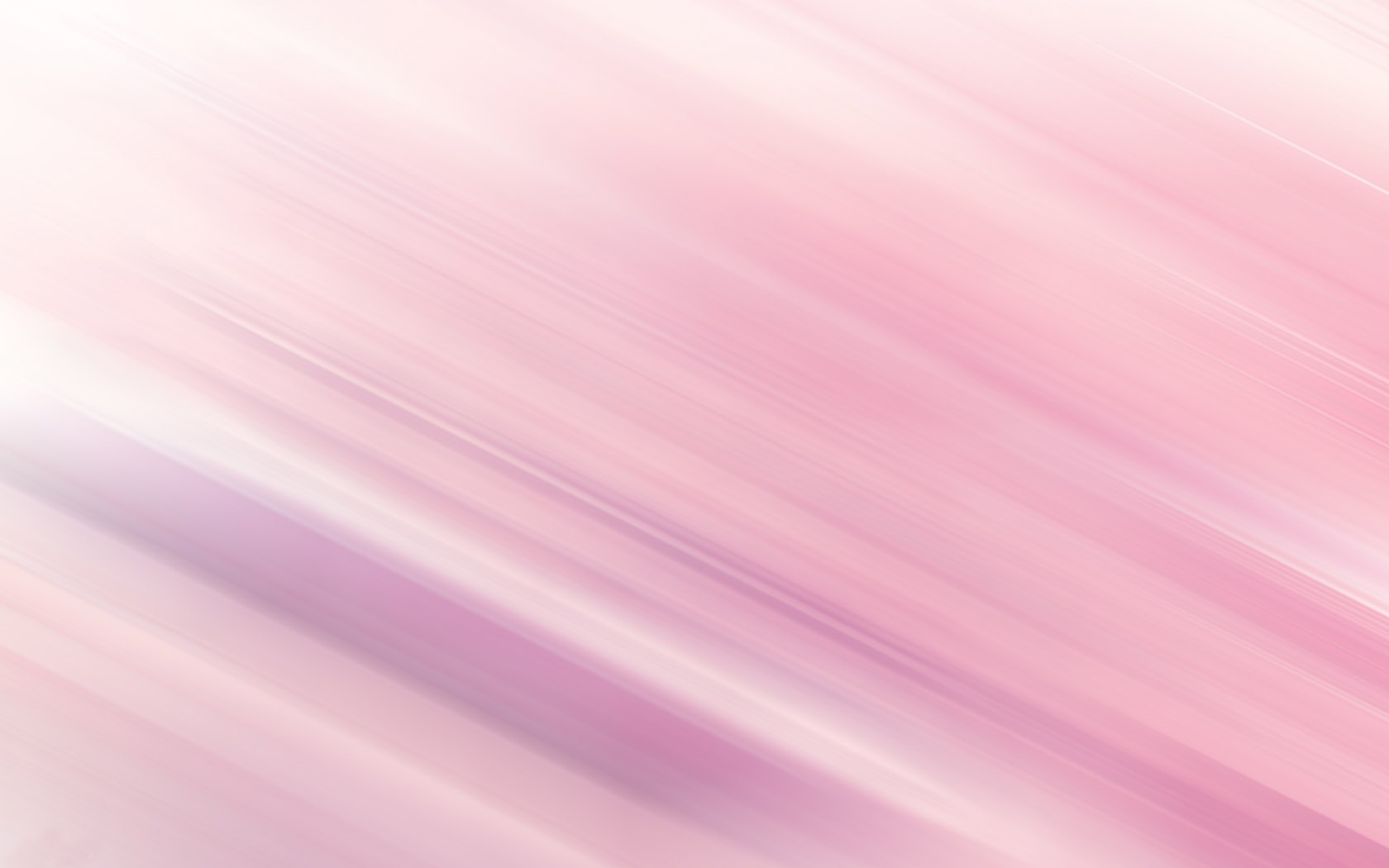 Словарная работа
Зеваки
-  те, кто слоняется по улицам без дела.
Напоказ
-  обратить внимание для вида.
Забияка
-  человек, который любит затевать ссоры.
Отколе
-  откуда.
Шавка
-  непородистая собака, уличная или дворовая.
Диковинка
-  странная, удивительная вещь или явление.